Tackling the TOEFL Test: Reading
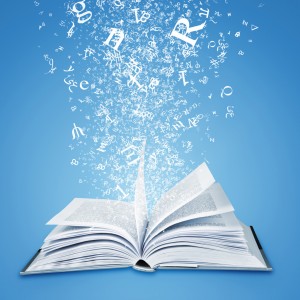 Presented By: Amy E. Lingenfelter
Pearson longman
Overview/Schedule of Training
Day 1: Overview, warm up, writing sample
Day 2: Strategies for Reading
Day 3: Reading Practice using strategies
Day 4: Strategies for Listening
Day 5: Listening Practice using strategies
Day 6: Strategies for Writing
Day 7: Writing Practice using strategies
Day 8: Strategies for Speaking
Day 9: Speaking Practice using strategies
Day 10: Wrap up/Practice Test/Review
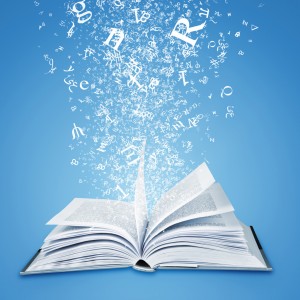 Reading Warm-up
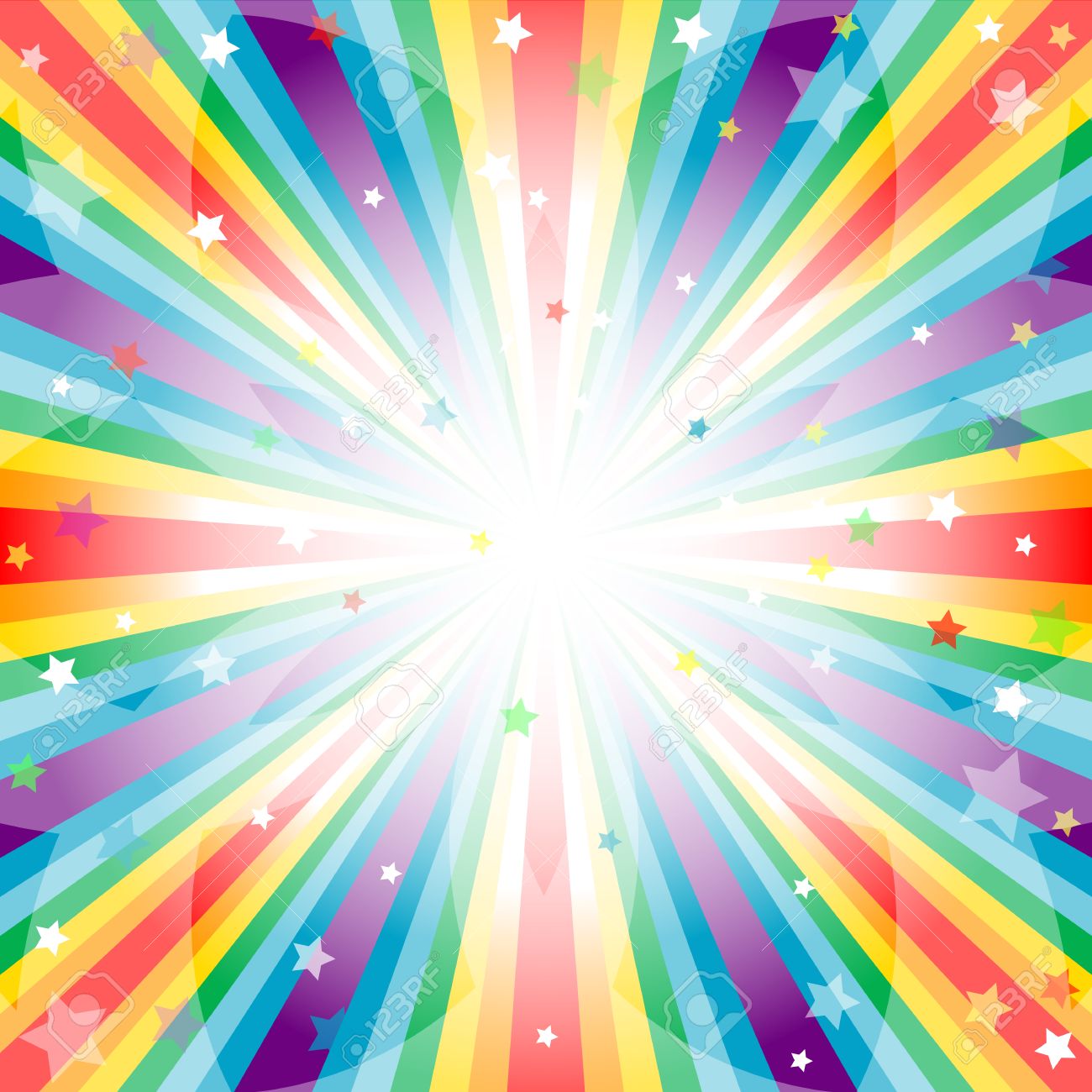 Now let’s read some gibberish. . .
Jenny babava lulu her and saw on shan gloglo gaga wuwu of a naonao (ghost).
The naonao (ghost) made her ververva.  Hihi she started crying ververfofo.
After that, Jenny didn’t want to fadifadi the lulu anymore.  She maymayva the lulu and yoyova it on the quiqui.
Jenny’s teacher sarsarva her for maymay the lulu.  She made her baba shan gloglo again, but Jenny still ververva from the nanao (ghost).
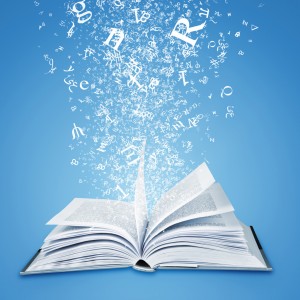 Reading Warm-up
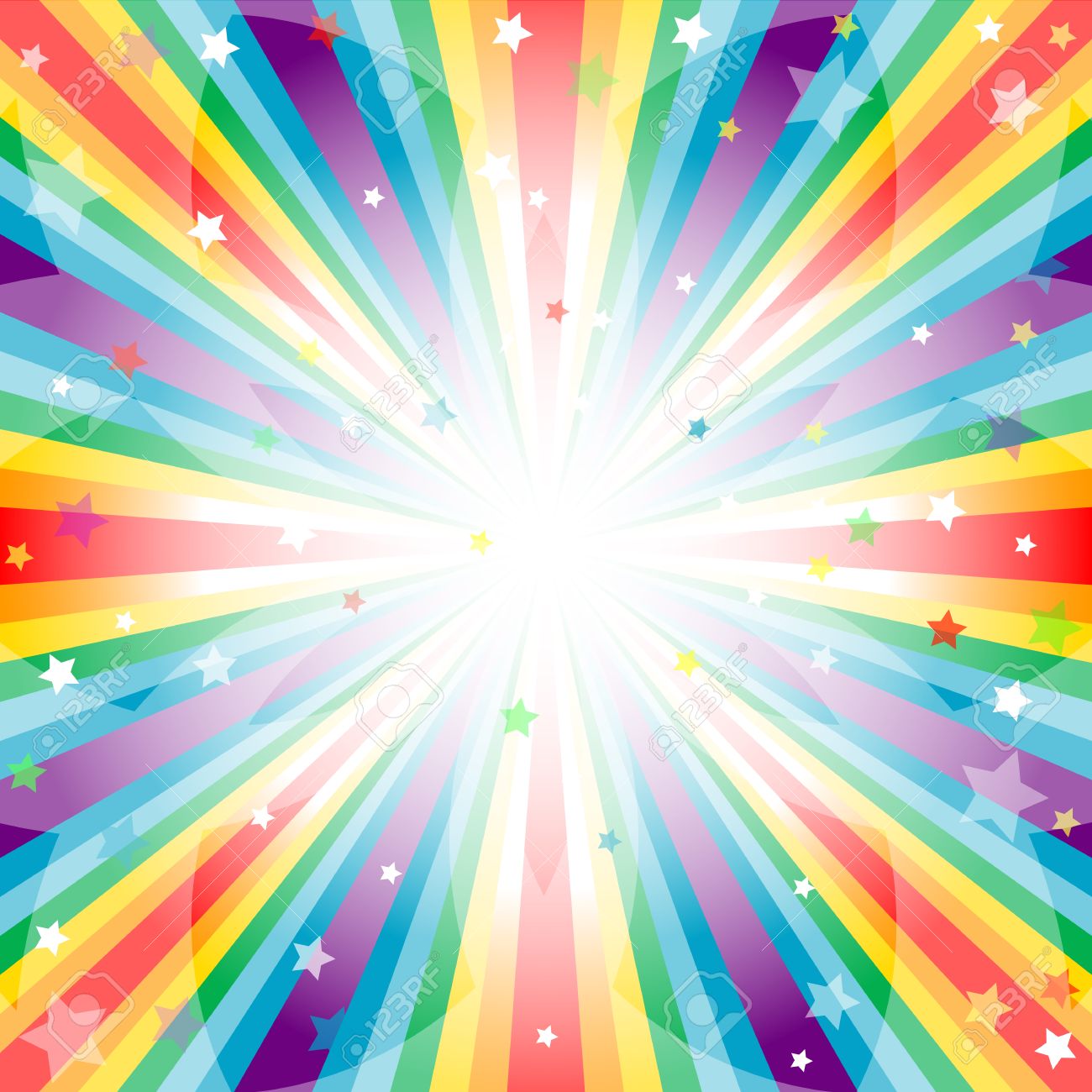 Discuss again with a partner: 
What do you think the following words in red mean based on the context?
Wuwu = ?
Verver = ?
Fofo = ?
Va = ?
Maymay = ?
Fadifadi = ?
Yoyo = ?
Quiqui = ?
 Sarsar = ?
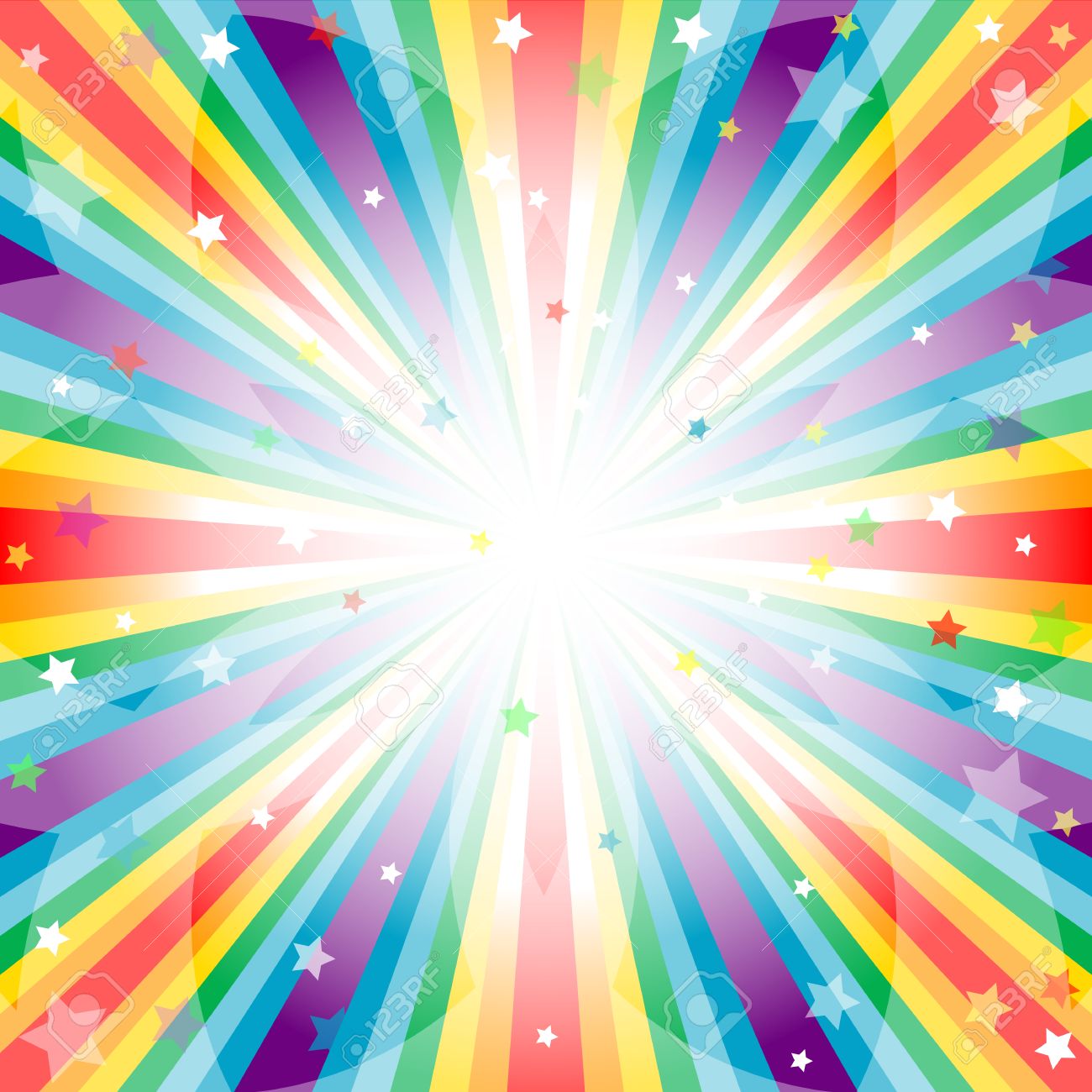 Wuwu = image/photo/picture
Naonao = ghost
Verver = scared
Va = past tense/adjective marker (like “ed”)
Maymay = close
Fadifadi = read
Yoyo = throw/hurl/destroy
Quiqui = floor
 Sarsar = scold/yell
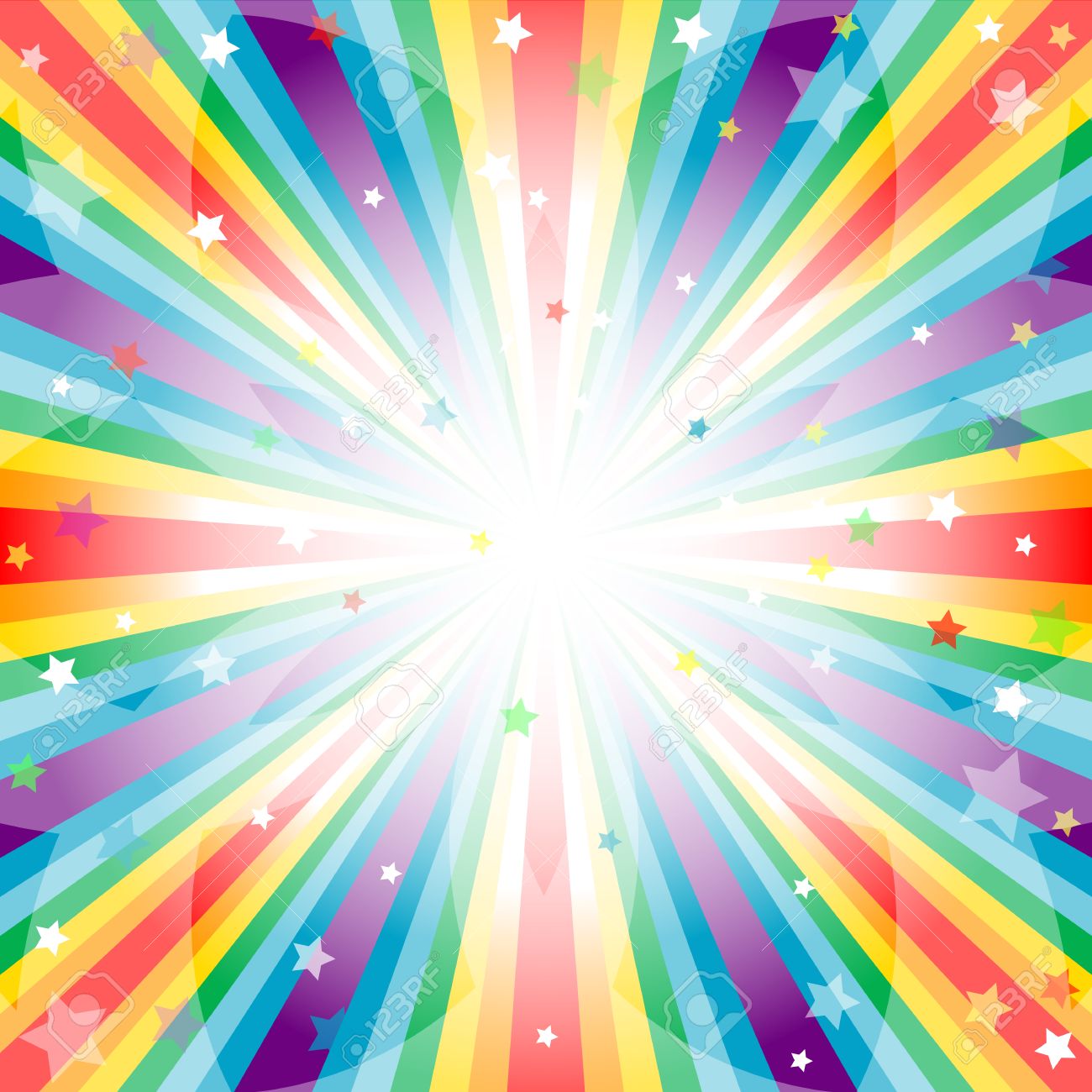 Jenny open book her and saw on 5 page the  wuwu of a naonao.
The naonao made her ververva.  At this moment, she started crying ververfofo.
After that, Jenny didn’t want to fadifadi the book anymore.  She maymayva the book and yoyova it on the quiqui.
Jenny’s teacher sarsarva her for maymay the book.  She made her open 5 page again, but Jenny still was ververva from the nanao.
Jenny open book her and saw on 5 page the image of a ghost.
The ghost made her scared/fearful.  At this point, she started crying fearfully.
After that, Jenny didn’t want to read the book anymore.  She closed the book and threw it on the floor.
Jenny’s teacher scolded her for close the book.  She made her open 5 page again, but Jenny still was still scared from the ghost.
Reading Warm-up
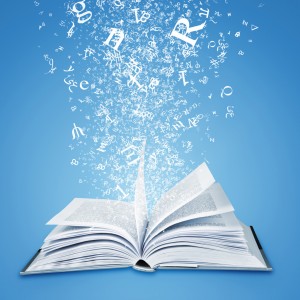 Topic #1: Reading
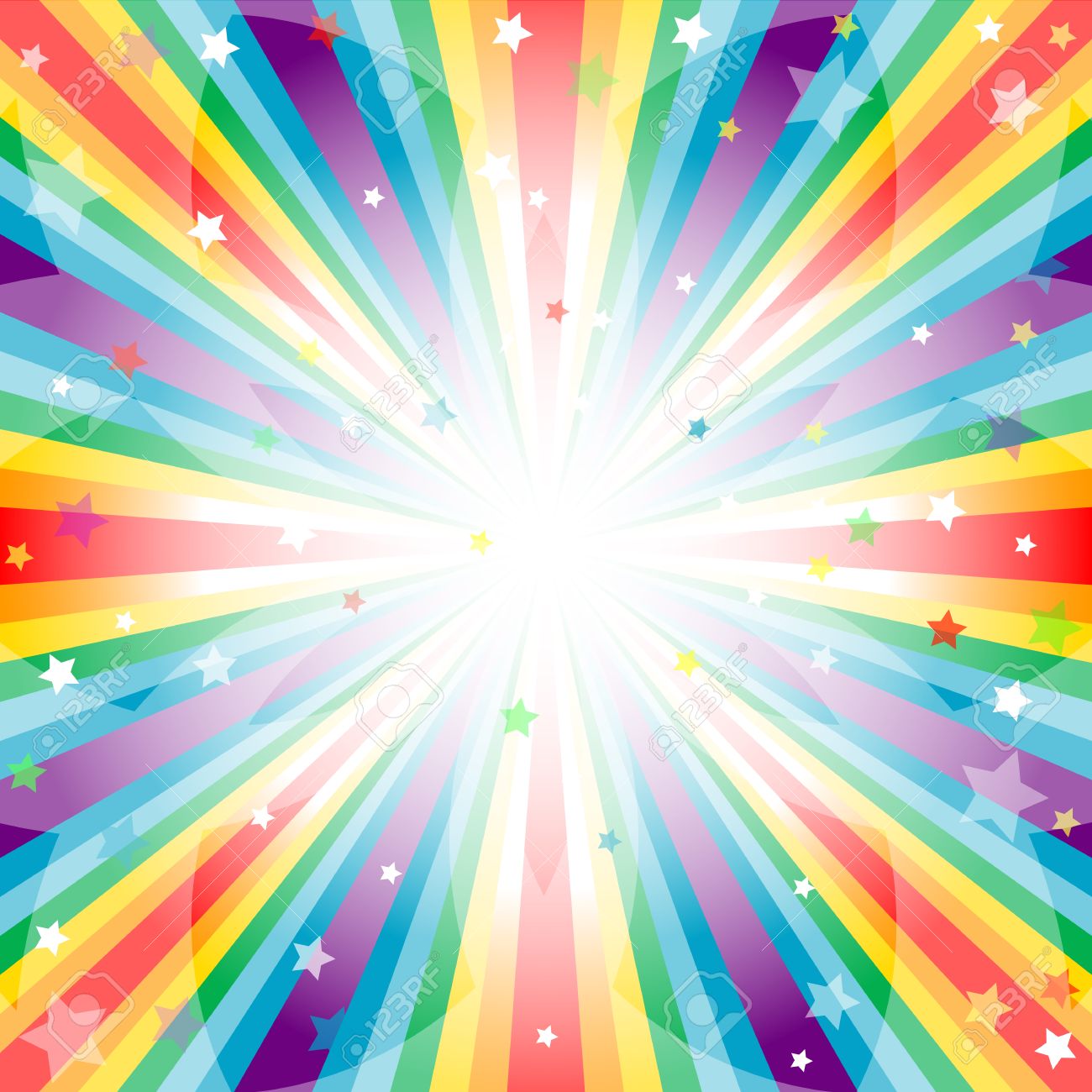 Based on this activity, what you do think is one of the most important READING SKILLS to have?
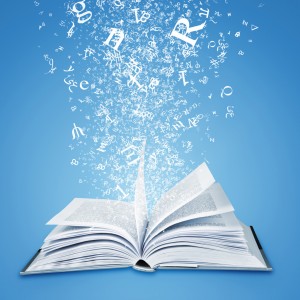 Topic #1: Reading
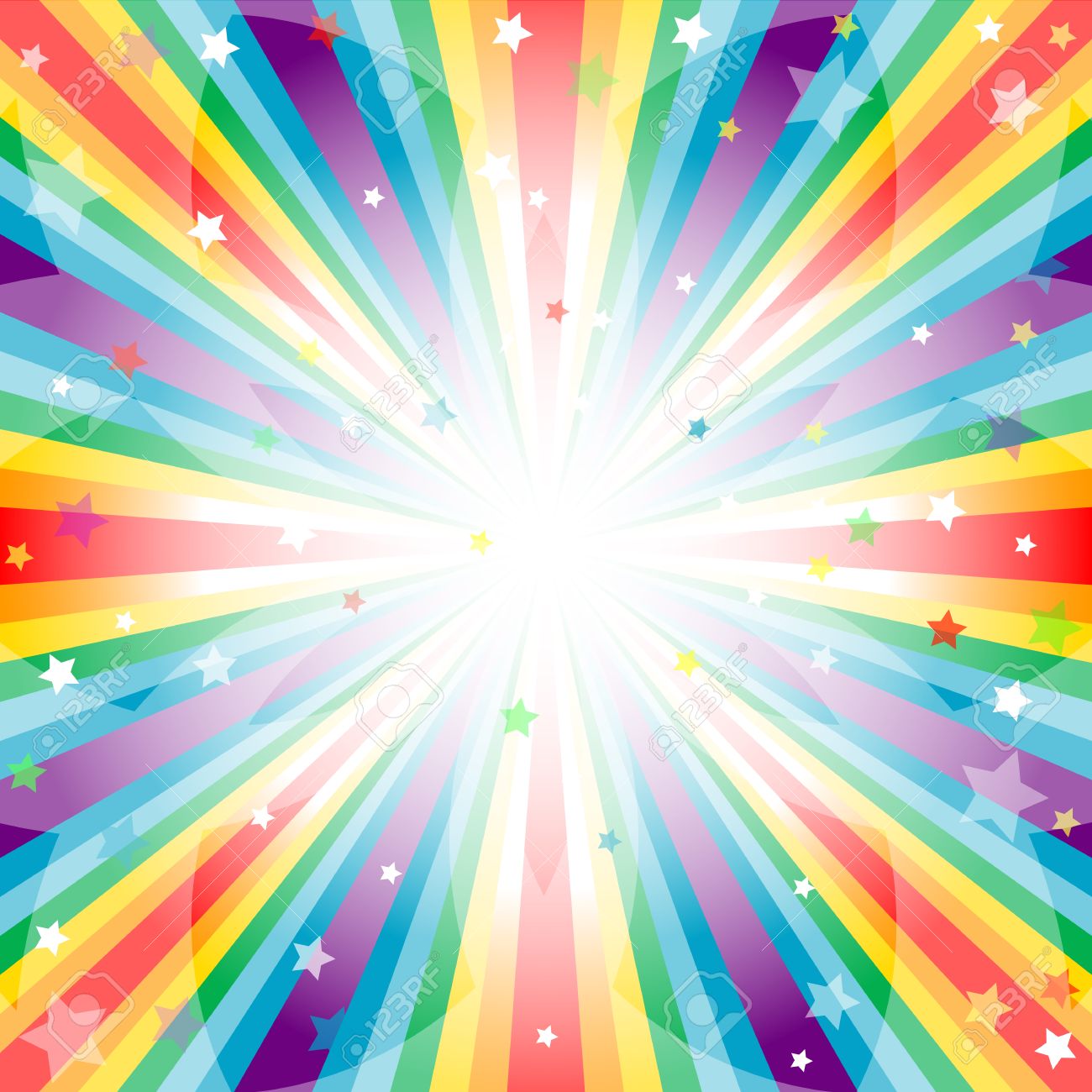 Strategies for tackling the READING section of the TOEFL. . .
Topic #1: Reading
The passages are long (600-700 words) on academic topics
The questions may be about the following:
Vocabulary (meanings of words)
Pronoun reference
Meanings of sentences
Where sentences can be inserted
Main ideas
Details (stated or unstated)
Inferences
Rhetorical purpose (why certain words were used)
Overall organization of ideas
Our Task: Cold Read
Model Reading of “Aggression” page 3.
Try to catch the main idea only while reading and listening.
How much do you understand at this point?
Strategies for Reading
Be familiar with the directions.
The directions on every test are the same, so it is not necessary to spend time reading the directions- read them before!  Dismiss them as soon as they show up on the computer- click “continue” and don’t waste your time!
Strategies for Reading
Read/skim the questions first so you know what to focus on while reading.
This will allow you to “ignore” unnecessary information.  You don’t need to read all the answers yet; just skim the questions.
Strategies for Reading
Skim each passage to determine the main idea and overall organization of ideas in the passage.
You don’t need to understand every detail in each passage to answer the questions correctly.
Strategies for Reading
Read the title, introductory paragraph, and the first and last sentence of every paragraph first.
This will give you the topic sentence and main idea of both the whole passage and then of every paragraph.
Passage/Essay Format:
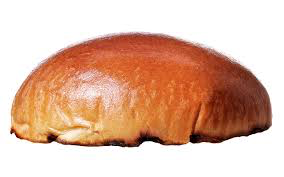 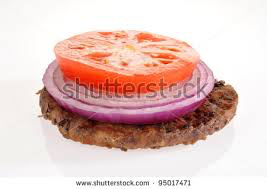 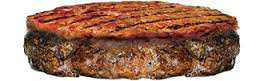 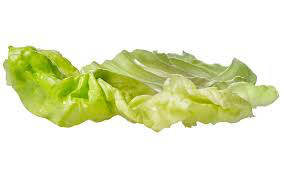 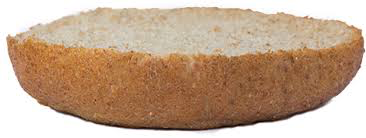 Strategies for Reading
Don’t worry if a reading passage is on a topic that’s not familiar to you.
Think of any background knowledge that you can about the topic beforehand, but all of the information that you need to answer the questions is included in the passages.
Strategies for Reading
Don’t spend too much time reading the passages.
You probably won’t have time to read each passage in depth, and even so you can still answer the questions correctly.
Strategies for Reading
Look at each question to determine what type of question it is:
For vocabulary questions, the targeted word will be highlighted in the passage.  Figure it out in context.
For reference questions, the targeted word will be highlighted in the passage.  Figure it out in context.
For sentence insertion questions, there will be dark squares indicating where the sentence might be inserted.  Again, context!
Strategies for Reading
For sentence restatement questions, the targeted sentence will be highlighted in the passage.  Read the highlighted sentence and context around it carefully.
For detail questions, unstated detailed questions, and inference questions, choose a key word in the question, and skim for the key word (or a related idea) in order in the passage.
For overall ideas questions, focus on the main ideas rather than details of the passages.  The main ideas are usually in the introduction and at the beginning or end of each body/supporting paragraph.
Strategies for Reading
Choose the best answer to each question.
Usually you can eliminate AT LEAST TWO answers.
Strategies for Reading
Do not spend too much time on a question you are completely unsure about.
If you do not know the answer to a question, simply guess and go  on.  If you have time, you can return to this question later.
Strategies for Reading
Monitor the time carefully on the title bar of a computer screen.
The title bar indicates the time remaining in the section, the total number of questions in the section, and the number of the question that you are working on.
Strategies for Reading
Guess to complete the section before time is up.
It can only increase your score to guess the answers to the questions that you do not have time to complete.  (Points are not subtracted for incorrect answers).
YOUR TASK:
Read “Aggression” on page 4 outloud.  Alternate reading paragraphs.  Apply the following strategies while reading:
Read the questions before you read.
Skim each passage to determine the main idea and overall organization of ideas in the passage.
Read the title, introductory paragraph, and the first and last sentence of every paragraph first.
Look at all the highlighted text and then look at the question to figure out what they want to know about words.  Pay attention to CONTEXT!
Read quickly
YOUR CURRENT HOMEWORK:
Pages 13-16 (Focus on vocabulary from context)
Read and answer questions
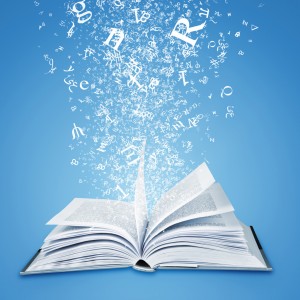 Reading Skills
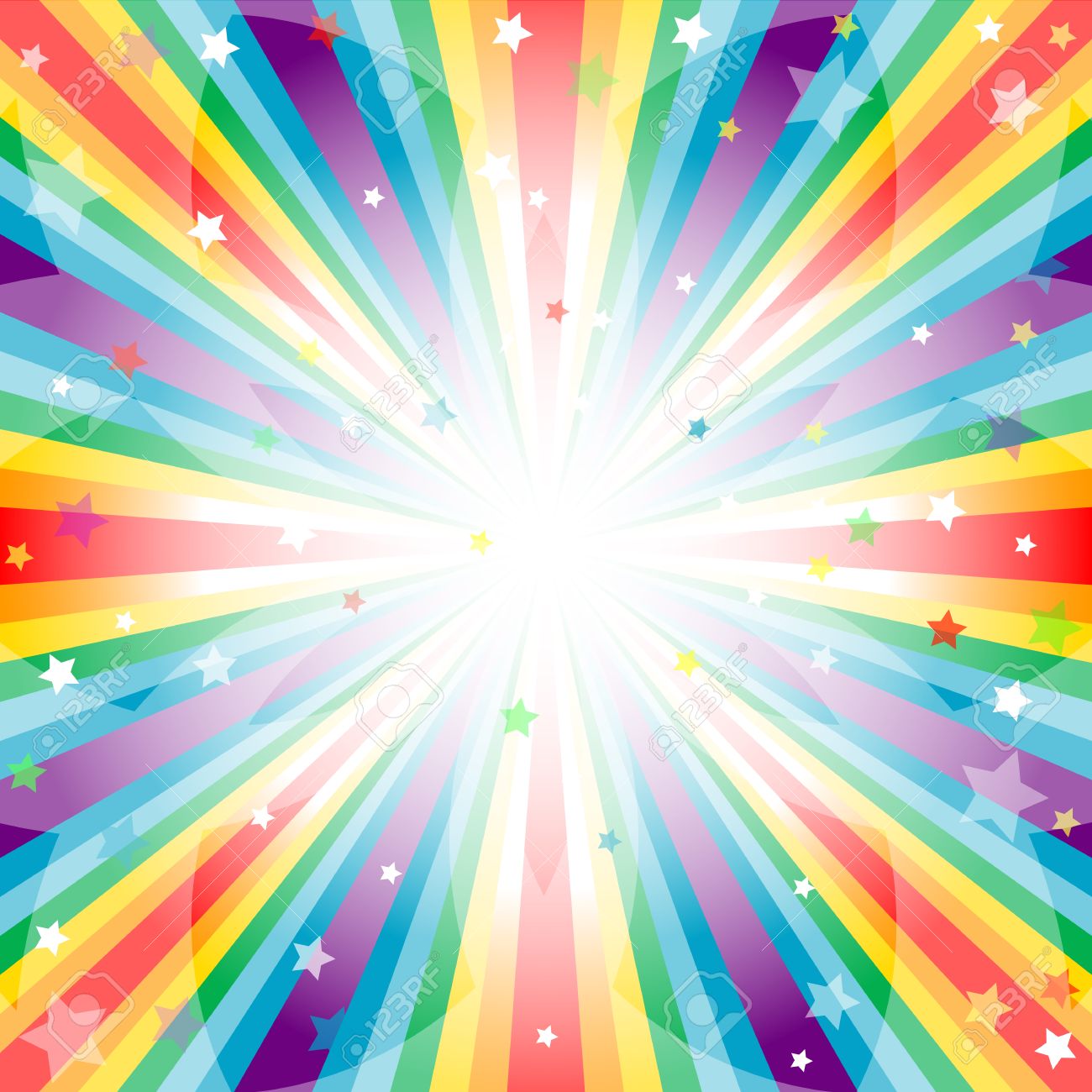 Now let’s review all the reading skills that the TOEFL evaluates and match skills to questions to help us answer them. . .
Reading Skills:
Reading Skill 1: 
Understand Vocabulary 
From Context (pg. 10-12)
“Aggression” #3, 9, 16, 17
Reading Skills:
Reading Skill 2: 
Recognize Referents (pg. 17)
“Aggression” #11 & 14
Reading Skills:
Reading Skill 3: 
Simplify Meanings 
of Sentences (pg. 26)
“Aggression #4 &13
Reading Skills:
*Reading Skill 4: 
Insert Sentences into the 
Passage (pg. 35)
“Aggression” #8 & 18
Reading Skills:
Reading Skill 5: 
Find Factual Information (pg. 49)
“Aggression” #5 & 15
Reading Skills:
Reading Skill 6: 
Understand Negative Facts (pg. 56)
“Aggression” #1 & 10
Reading Skills:
Reading Skill 7: 
Make Inferences from 
Stated Facts (pg. 70)
“Aggression #6 & 7
Reading Skills:
Reading Skill 8: 
Infer Rhetorical Purpose (pg. 76)
“Aggression” #2 & 12
“Demographic Change” pgs. 79-80 #5-9
“The Hubble Telescope” pg. 81 #10-14
Reading Skills:
Reading Skill 9: 
Select Summary Information and Major Supporting Ideas (pg. 91)
“Aggression” #20
“Ben and Jerry” pg. 95
“The Bald Eagle” pg. 96
Reading Skills:
Reading Skills:
Reading Skill 10: 
Complete Schematic Tables Outlining Key Information (pg. 98)
“Aggression” #19
“A Surprising Connection” pg. 102
“William Faulkner” pg. 104
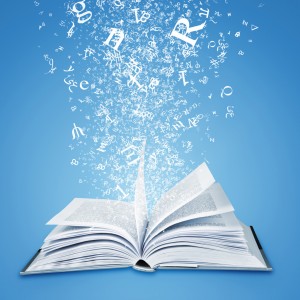 Topic #1: Reading
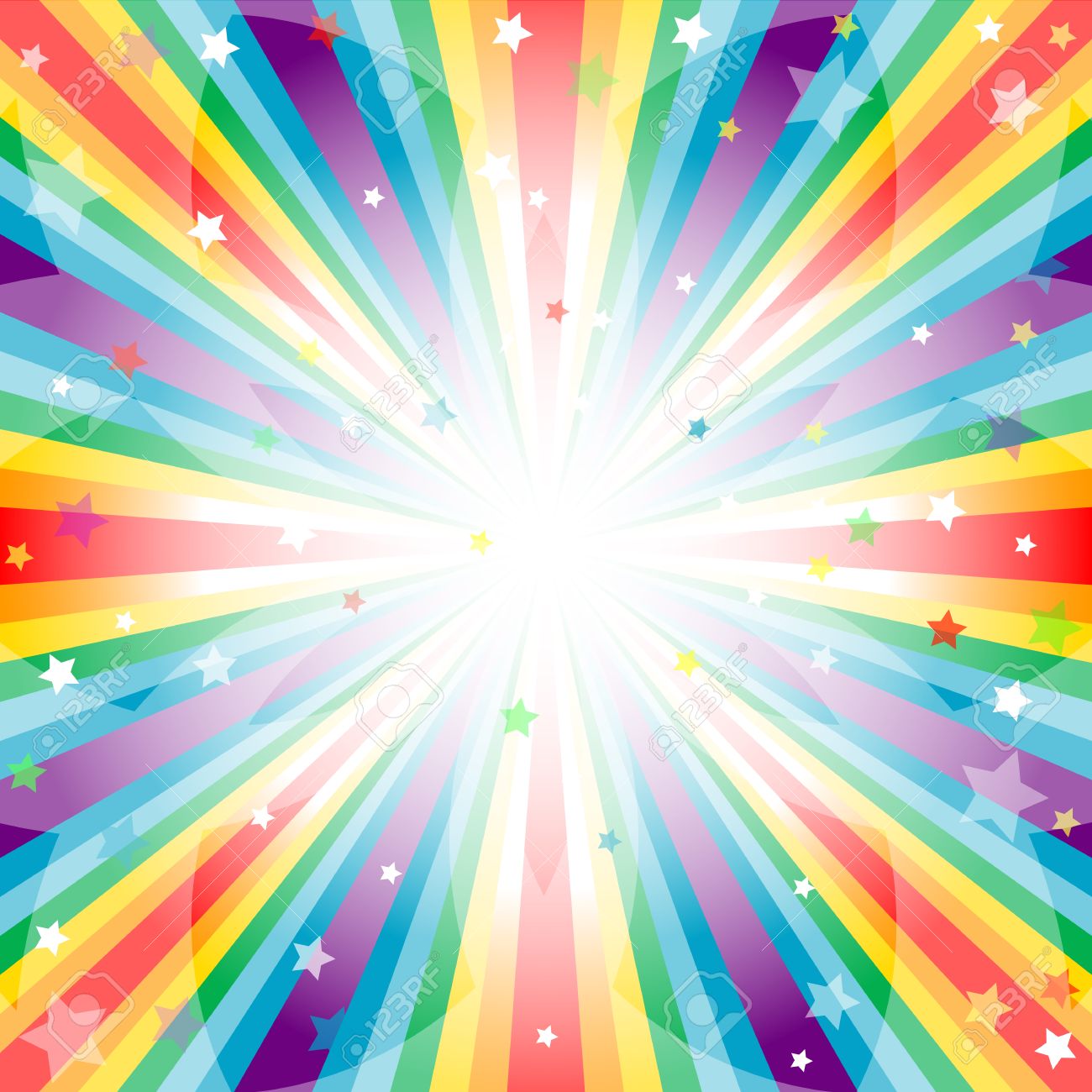 Now’s let review the “vocab in context skill” more in depth
Reading Skills:
Let’s review Reading Skill 1: Understand Vocabulary From Context (pgs. 10-12)
Review HW: Exercise 1, Passages 1-4.
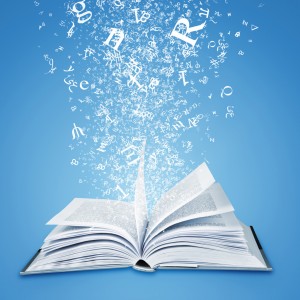 Topic #1: Reading
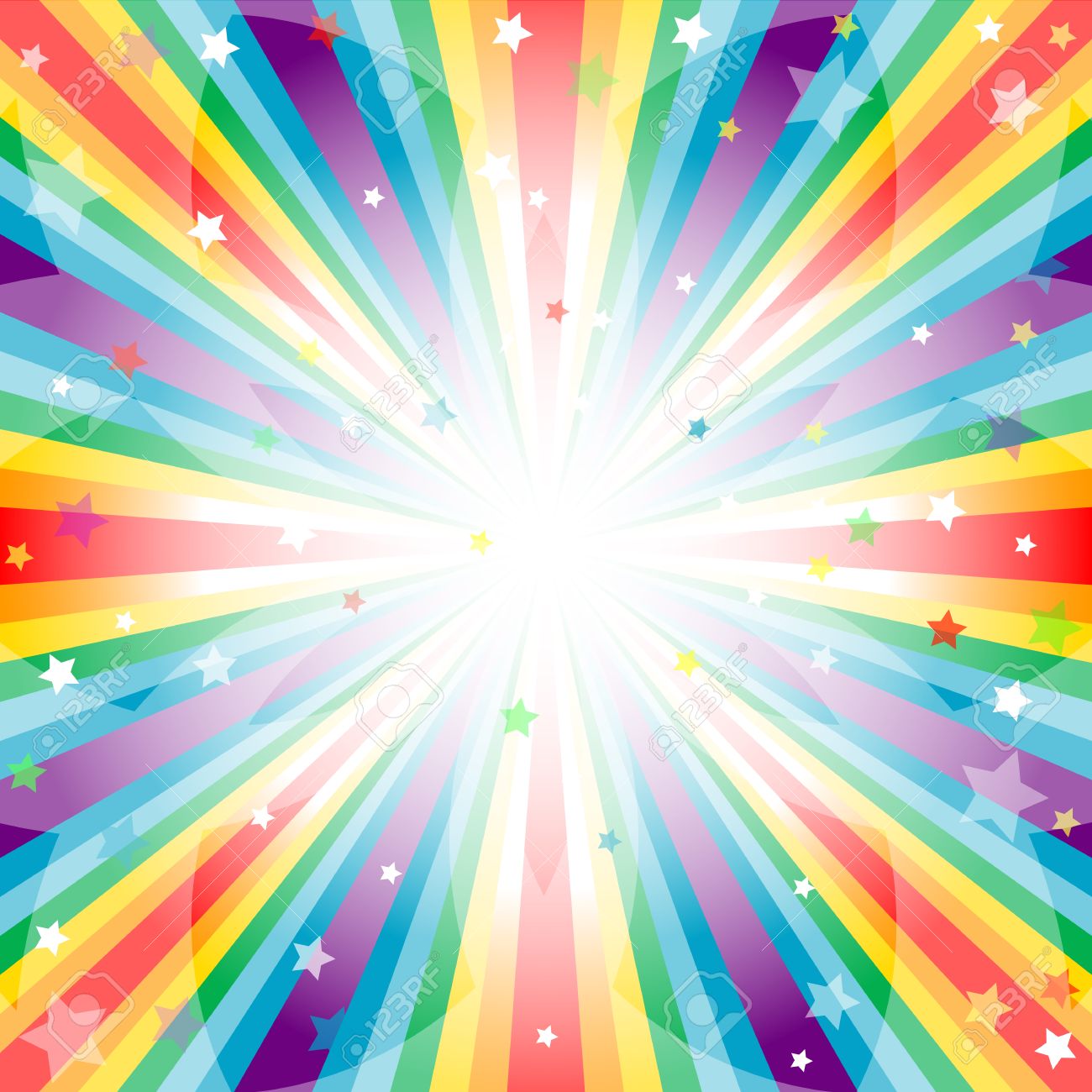 Now time for Jigsaw Reading.  Please divide into groups of 3-4.
YOUR JIGSAW READING TASK:
Divide into groups of 3-4.  Each person in the group will orally summarize a different passage in 2-3 sentences.  Take turns.  
Then, compare your answers and discuss any discrepancies.
YOUR JIGSAW READING TASK:
SWITCH
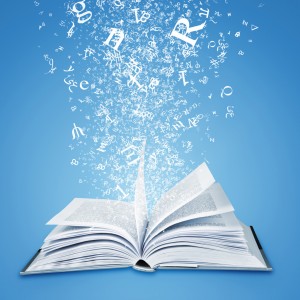 Reading Skills
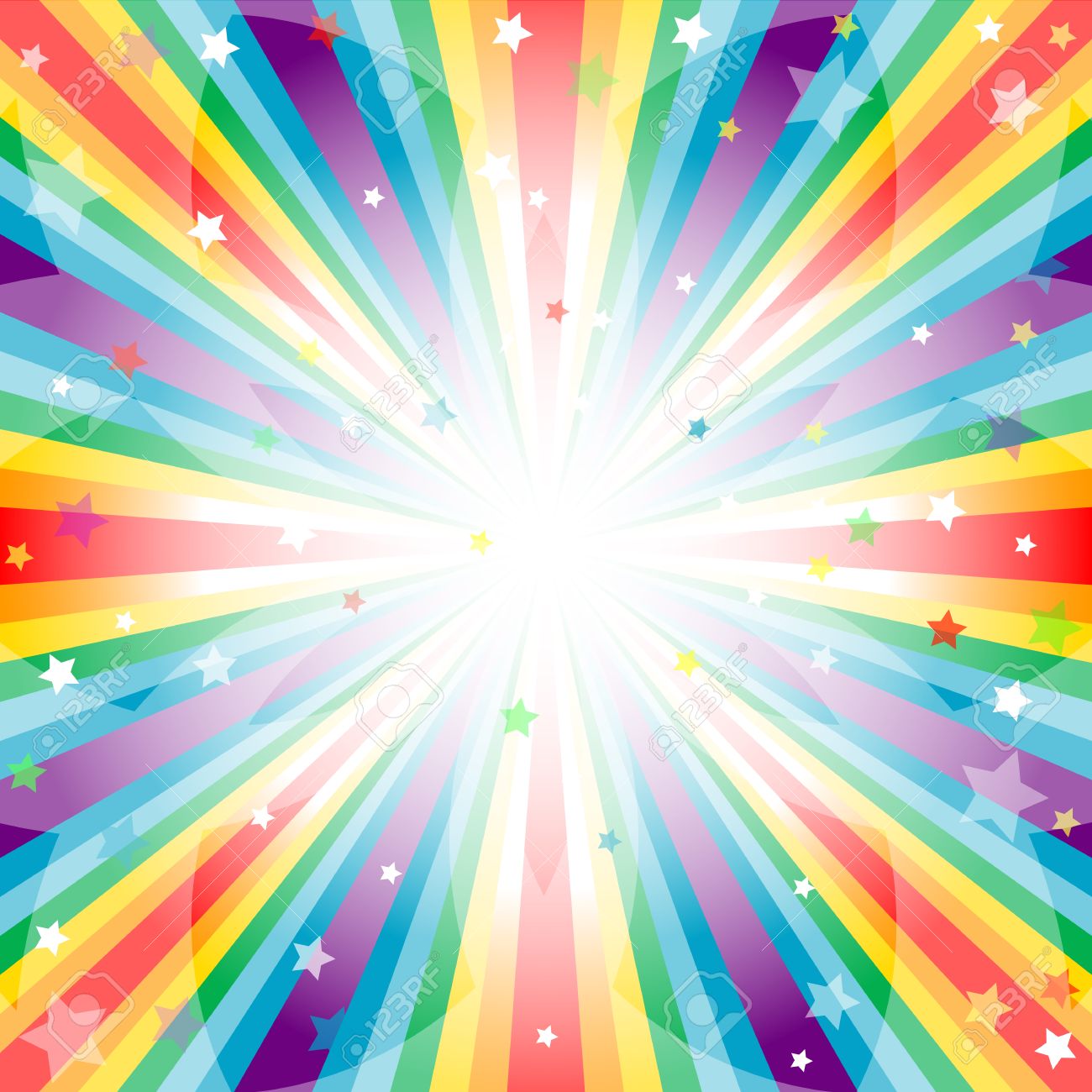 Now let’s review the reading homework. . .
YOUR CURRENT HOMEWORK:
READ pg. 19, complete q. #1-4
READ pgs. 29-30, complete q. #3-6 
READ pg. 37, complete q. #1-2
READ pg. 54, complete q. #16-22
READ pg. 62, complete q. #16-22
READ pg. 73, complete q. #5-8
Suggestions for Independent Academic Reading Practice:
“The New York Times” 
http://www.nytimes.com
BBC News
www.bbcnews.com
The Wall Street Journal
http://www.wsj.com
The Economist
http://www.economist.com
Link to periodical websites of newspapers and magazines around the world: 
http://www.ipl.org/div/news/
Academic/Trade journals
THANKS FOR LISTENING!
Questions?
Comments?
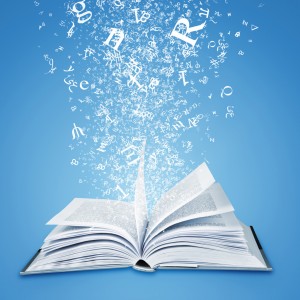 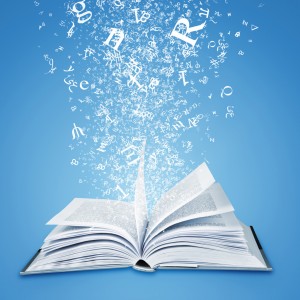 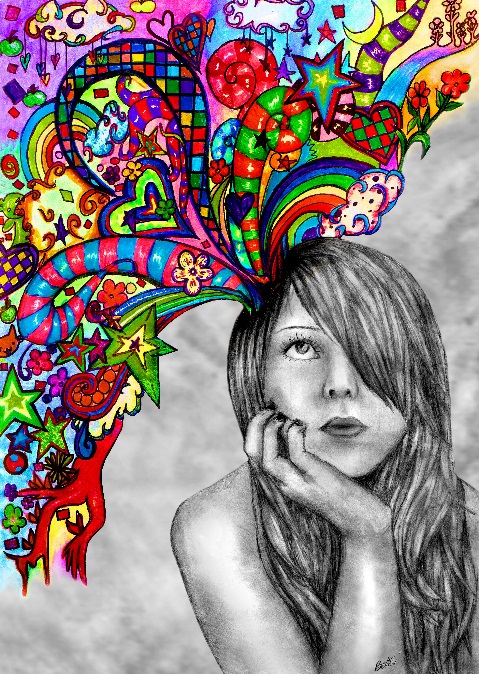 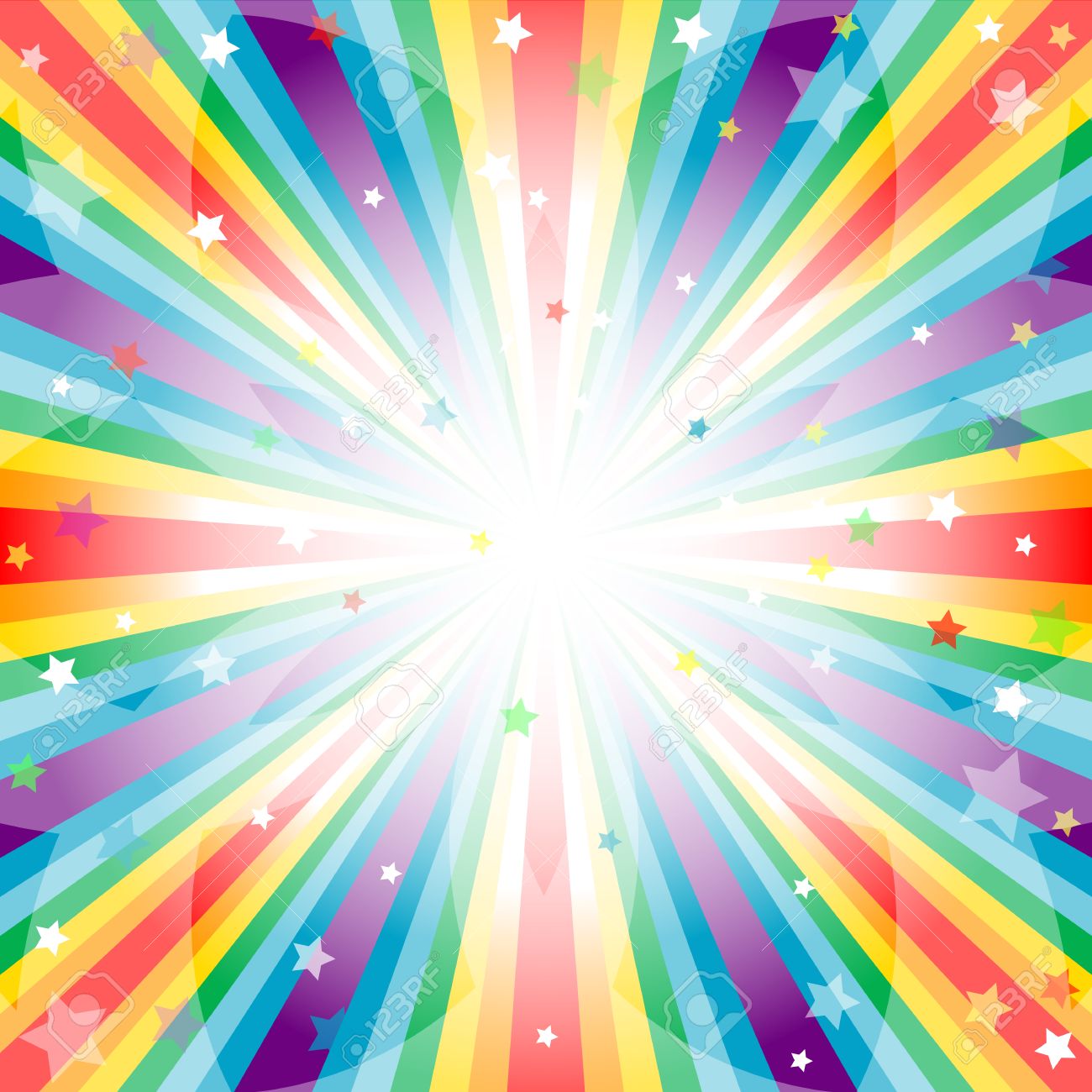 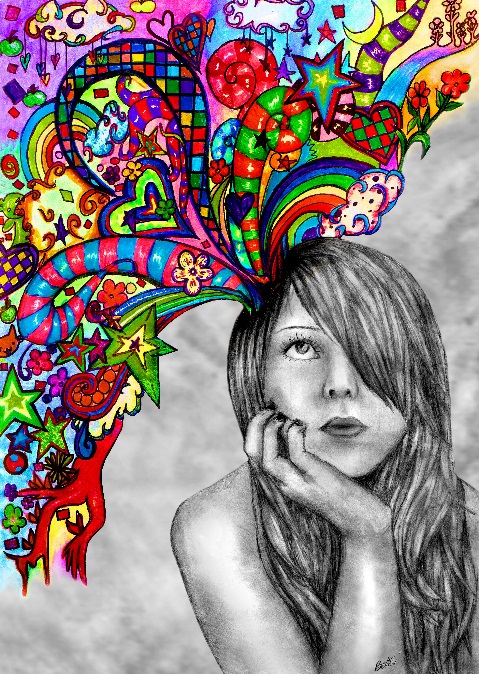 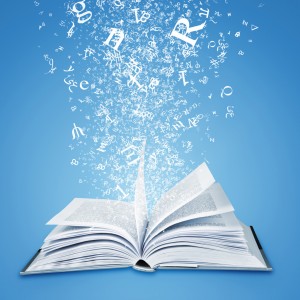